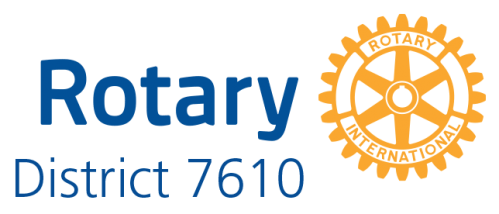 2023-24 District 7610 
Executive Leadership Chart
Reporting lines
Coordinating lines
District Executive Leadership Team
iPDG Sheila Brennan
DGE Amelia Stansell
DGN Ravi Respoto
DISTRICT GOVERNOR
Rene’ Laws
Vice Governor / 
Event Coordination & Budget Chair
iPDG Sheila Brennan
Chief of Staff
Peter Anderson
District Administrator
RLI Rep
Ralph Menzel
AG of Admin
Paula Kelly
Training & Ldr Dev Chair
Dr. Wallicia Gill
Volunteer Asst to the District Secretary
Diane Noble
AGs
District Secretary
Contractor
Veteran/Military/ 1st Responder DAG Chair
Diversity, Equity & Inclusion Chair
Pam Montgomery
RI Convention Co-chairs
Jamie Larounis 
& Dylan Oakes
Sergeant at Arms
Brandon Withers
& Bill Laws
Membership Chair
Eileen Curtis
Strategic Planning Chair
PDG Juanita Cawley
Awards Chair
Ed Pratt
Public Image Co-chairs
Dave Borowski
PeaceBuilding Chair
Bill Cawley
Environmental Chair
David Feld
Communications Chair
Dave Borowski
Finance Chair
PDG Glenn Yarborough
Rotaract Chair
Donna Almborg
Youth Services Chair
PDG Jonathan Lucas
Service Chair
Meesh Peters
District Foundation Chair
PDG Pat Borowski
7/7/2023
1
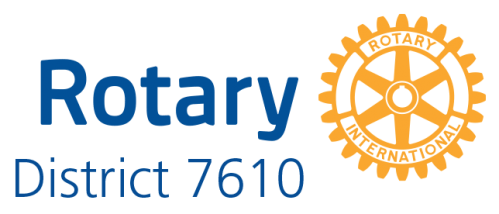 2023-24 District 7610 
New Area Structure
AREA 1 – AG of Administration
	Paula Kelly
AREA 5 – Wine Country
	AG Dr Shannon Kasmierski
             AFA Daniel “Kaz” Kasmierski
1. Culpeper
2. Gainesville-Haymarket
3. Rotary EClub of Global Peacebuilders D7610
4. Warrenton
AREA 3 –	Peninsula/Northern Neck
	AG Stephen Gahan
	AFA Bill Croxton
1. Gloucester
2. Mathews
3. West Point
4. Middlesex (Urbanna)
5. Northern Neck (Kilmarnock-Irvington-White Stone)
6. Tappahannock
AREA 2 – Piedmont
               AG Dr Stanley Gilbert, Jr 
               AFA Vacant
1. Albemarle
2. Blue Ridge Mountains
3. Charlottesville
4. Louisa County
5. Orange
AREA 4 – Twin Rivers
	AG Cheri Maea
                  AFA Vacant
1. Fredericksburg
2. King George-Dahlgren
3. North Stafford
4. Rappahannock-Fredericksburg
5. Rappahannock Satellite
6. Stafford
AREA 6 – Prince William County
	AG Benjamin Hazekamp
 	AFA Vacant
1. Bull Run
2. Lake Ridge
3. Manassas
4. Woodbridge
2/9/2023
2
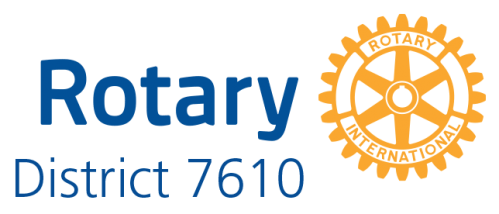 2023-24 District 7610 
New Area Structure
AREA 7 – Alexandria/MountVernon
	AG Elisabeth Johnson
	AFA John Woods
1. Alexandria
2. Alexandria Central
3. Alexandria South
4. Alexandria West
5. Mount Vernon
AREA 9 – East Central Fairfax  Co/Fairfax City
	AG PDG Harry Henderson
	AFA Pauline Rosenstein
1. Arlington
2. Bailey’s Crossroads
3. Crystal City-Pentagon (Arlington)
4. Fairfax
5. Rosslyn-Fort Myer
AREA 11- Northwest Fairfax Co
	AG Pat Williams
	 AFA Vacant
1. Broadlands-Dulles South
2. Dulles International Airport
3. Great Falls
4. Herdon-Reston
AREA 8 – West Central Fairfax Co
	 AG JoeNam Do
	 AFA Vacant
1. Annandale
2. Centreville and Chantilly
3. Springfield
4. West Springfield
AREA 10 –Northeast Fairfax Co
	AG Michael Arietti
	 AFA Vance Zavela
1. Dunn Loring-Merrifield
2. Falls Church
3. McLean
4. Rotary E-Club of District 7610
5. Tysons
6. Vienna
AREA 12 – Loudoun County
	AG Linda Walker
	 AFA Steve Radich
1. Leesburg
2. Leesburg-Daybreak
3. Purceville
4. Sterling
2/9/2023
3